Share Web Apps as content
White balance calibration for multicam setups.
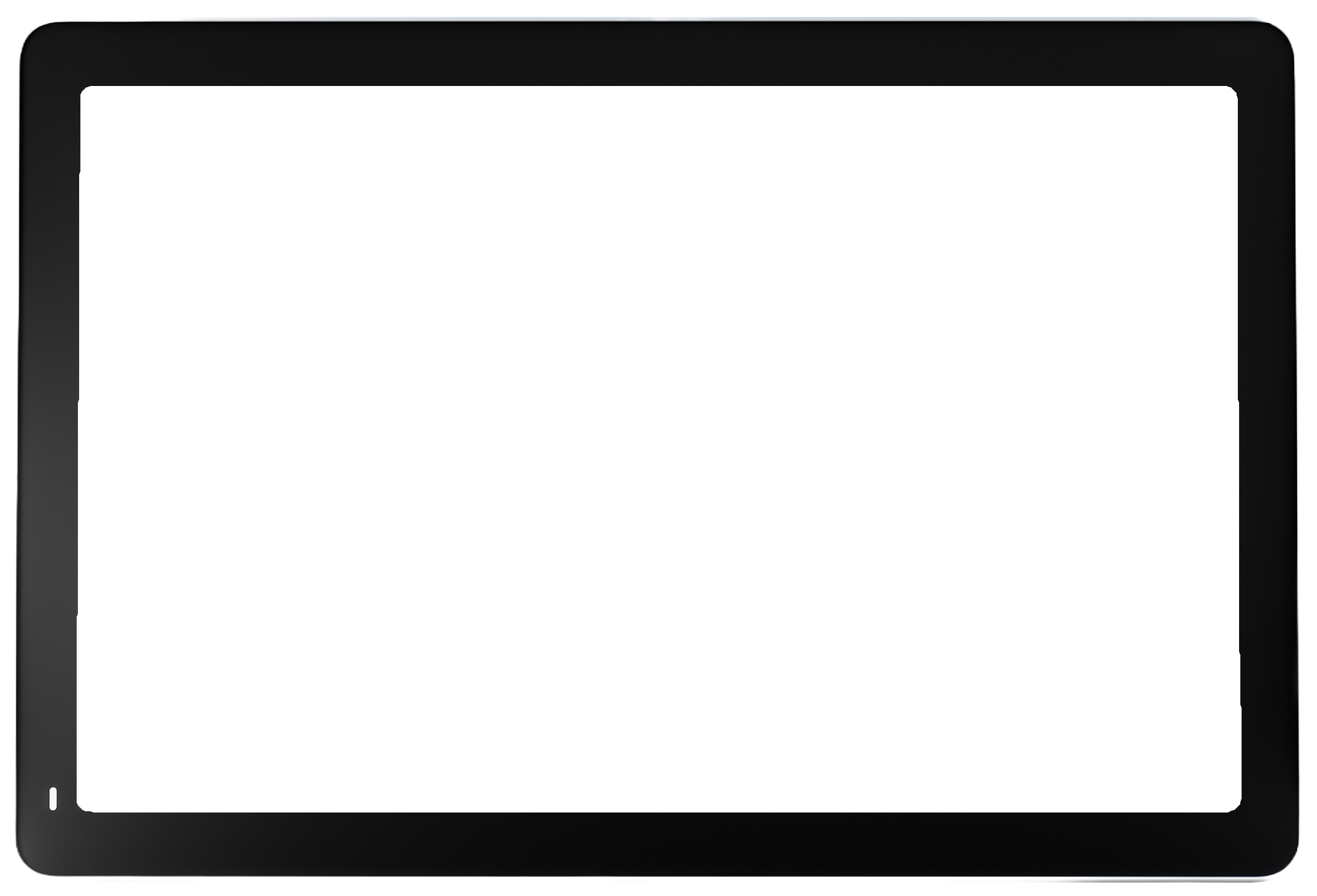 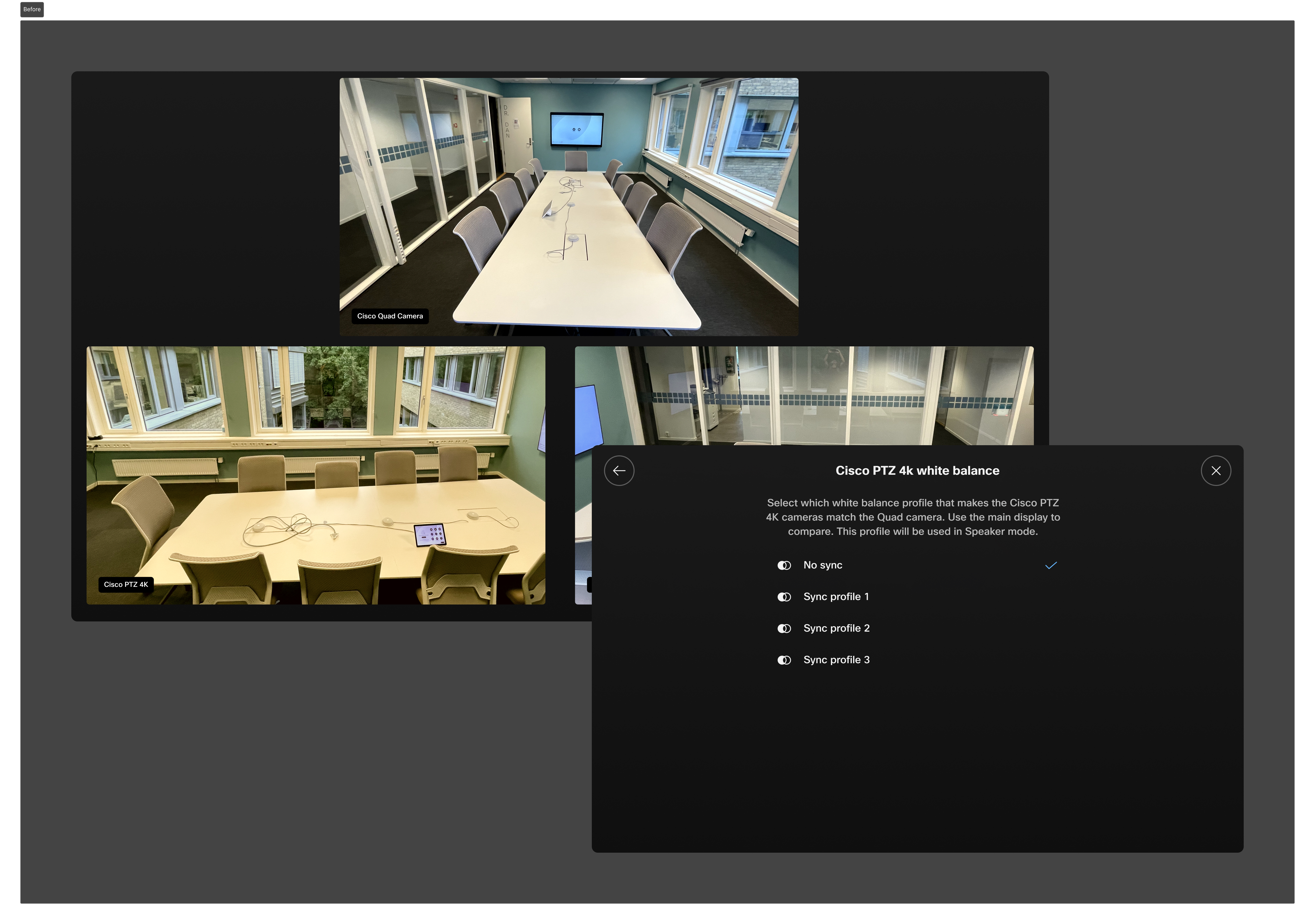 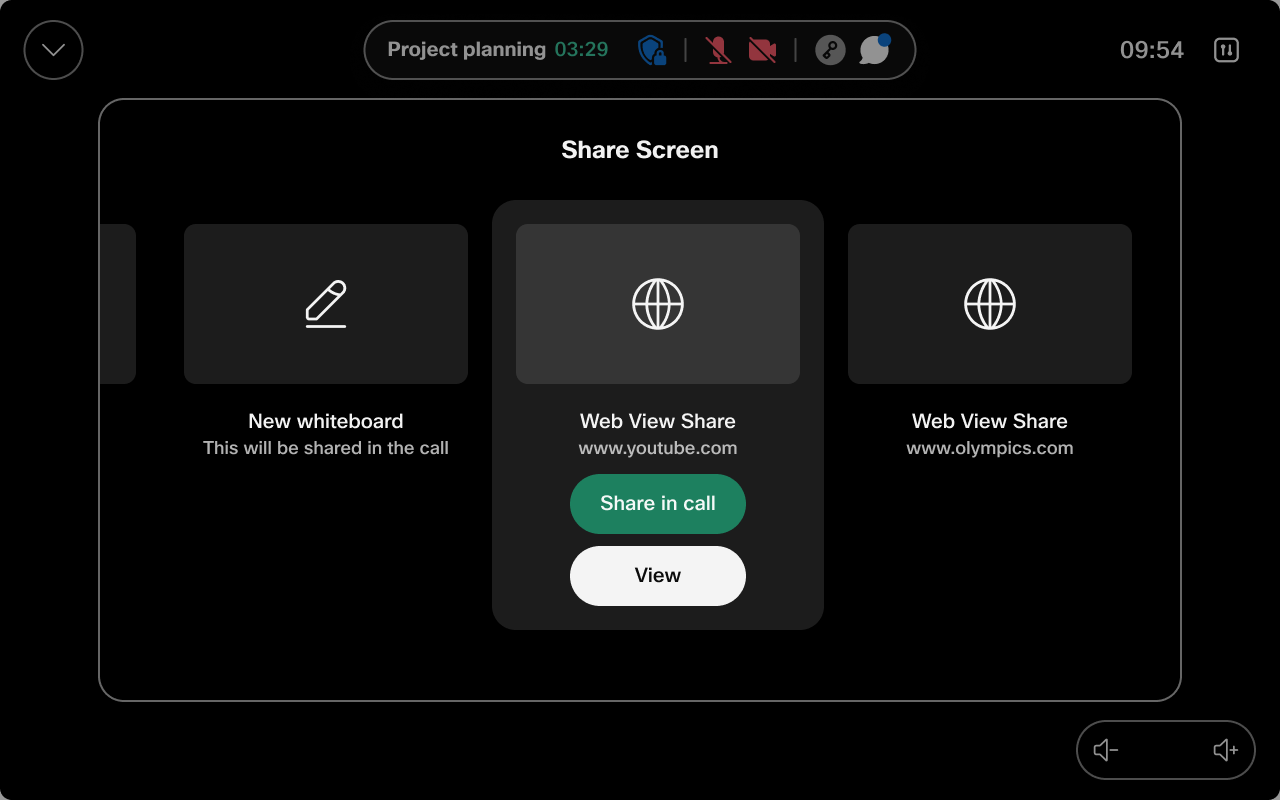 1
Spatial Meetings for Room Bar Pro
Open Webex Whiteboards on Devices via the Webex App
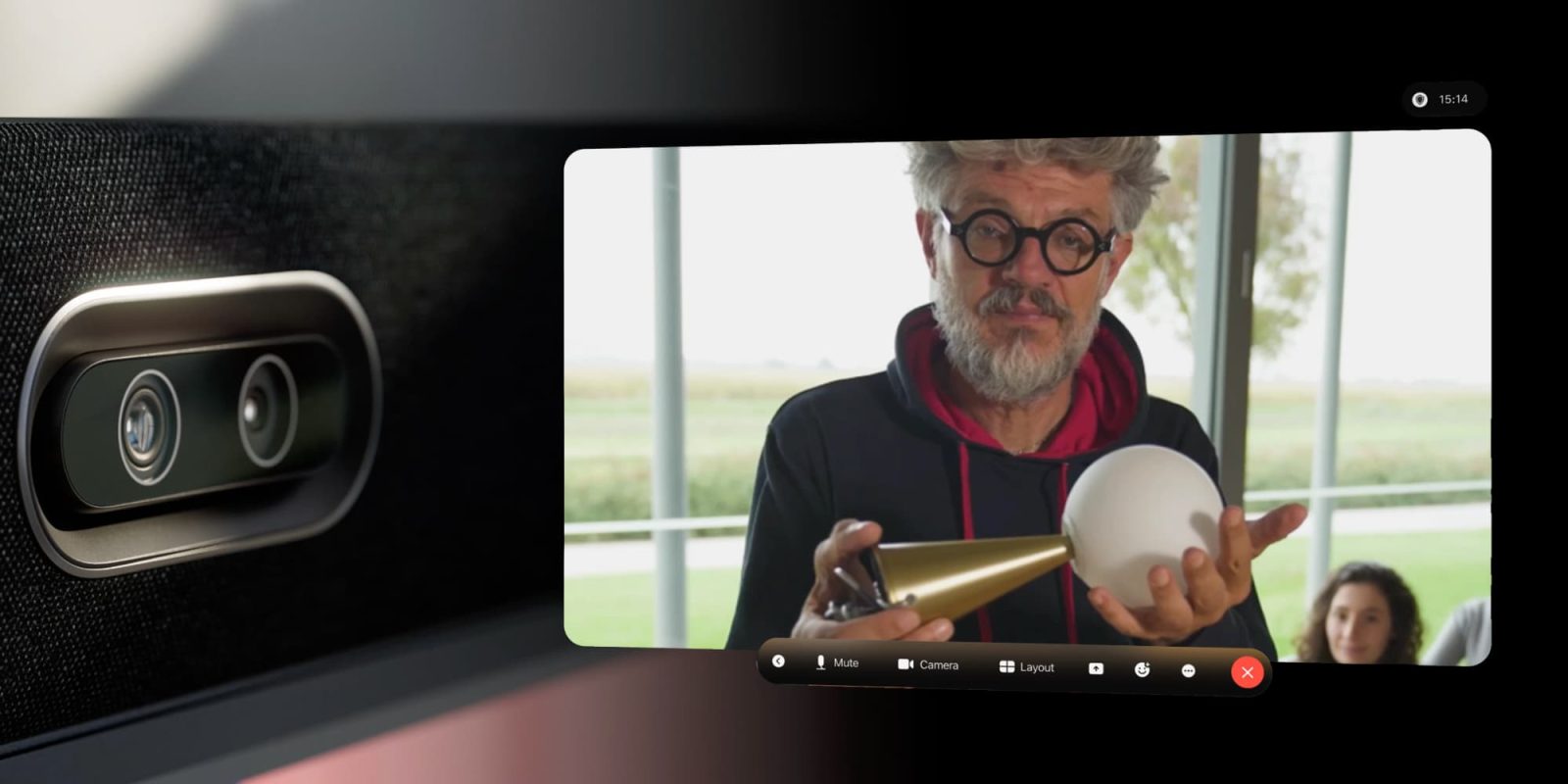 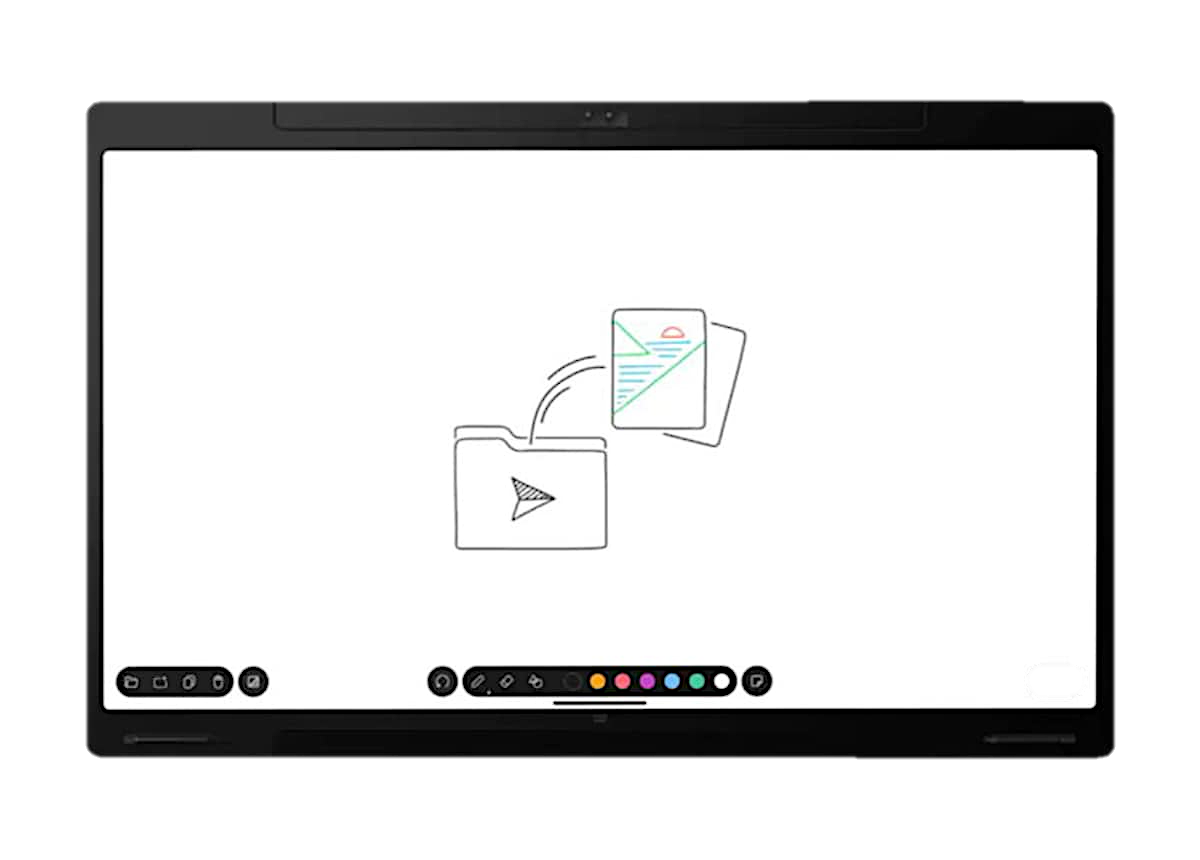 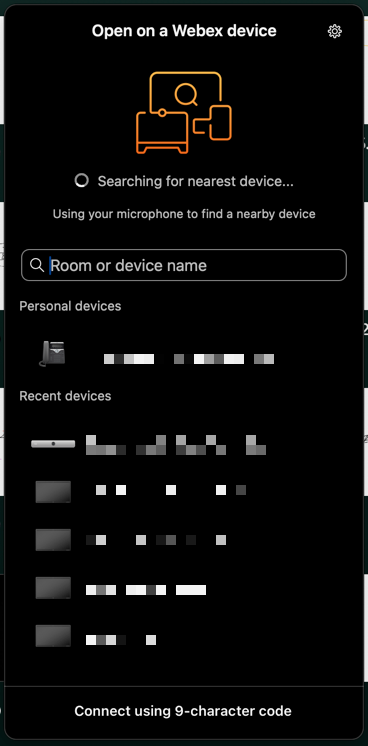 2
OBTP Support for Zoom CRC for Cisco MTR
Permanent Links for Ad-hoc Space Meetings
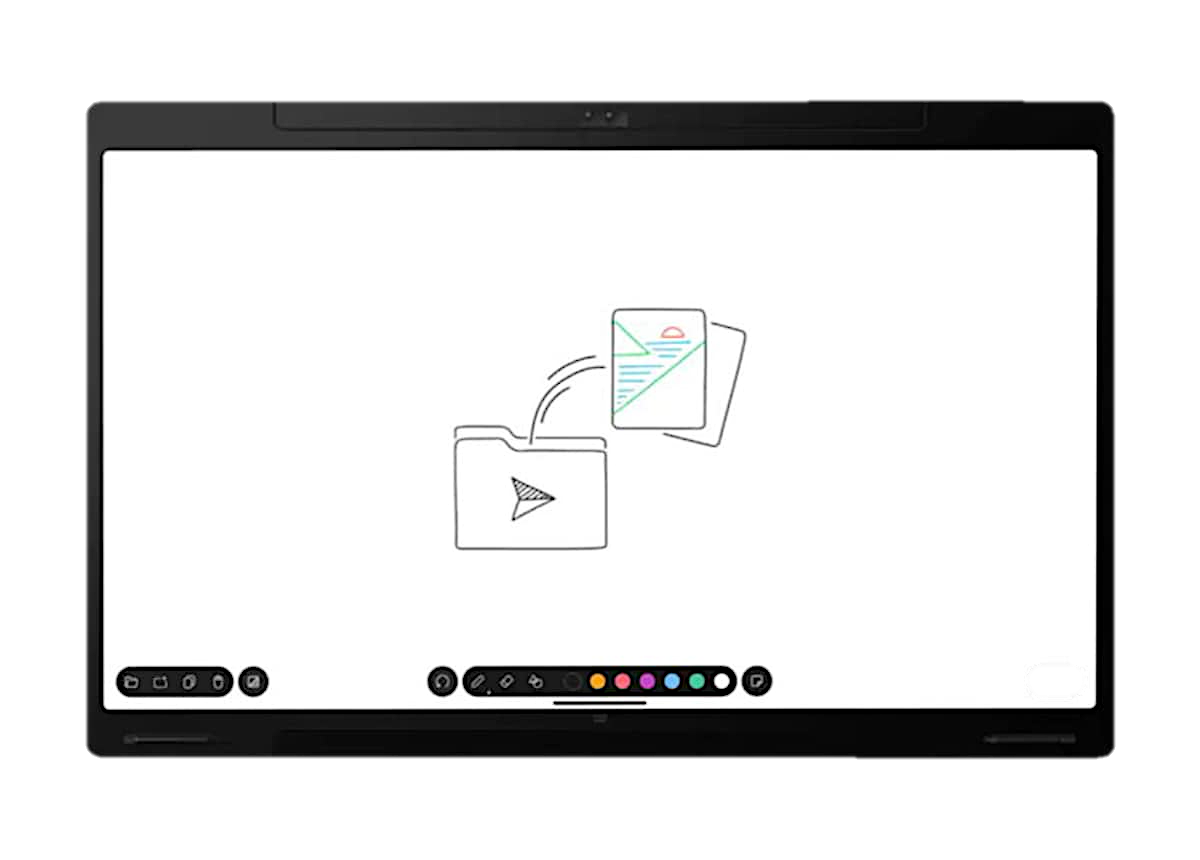 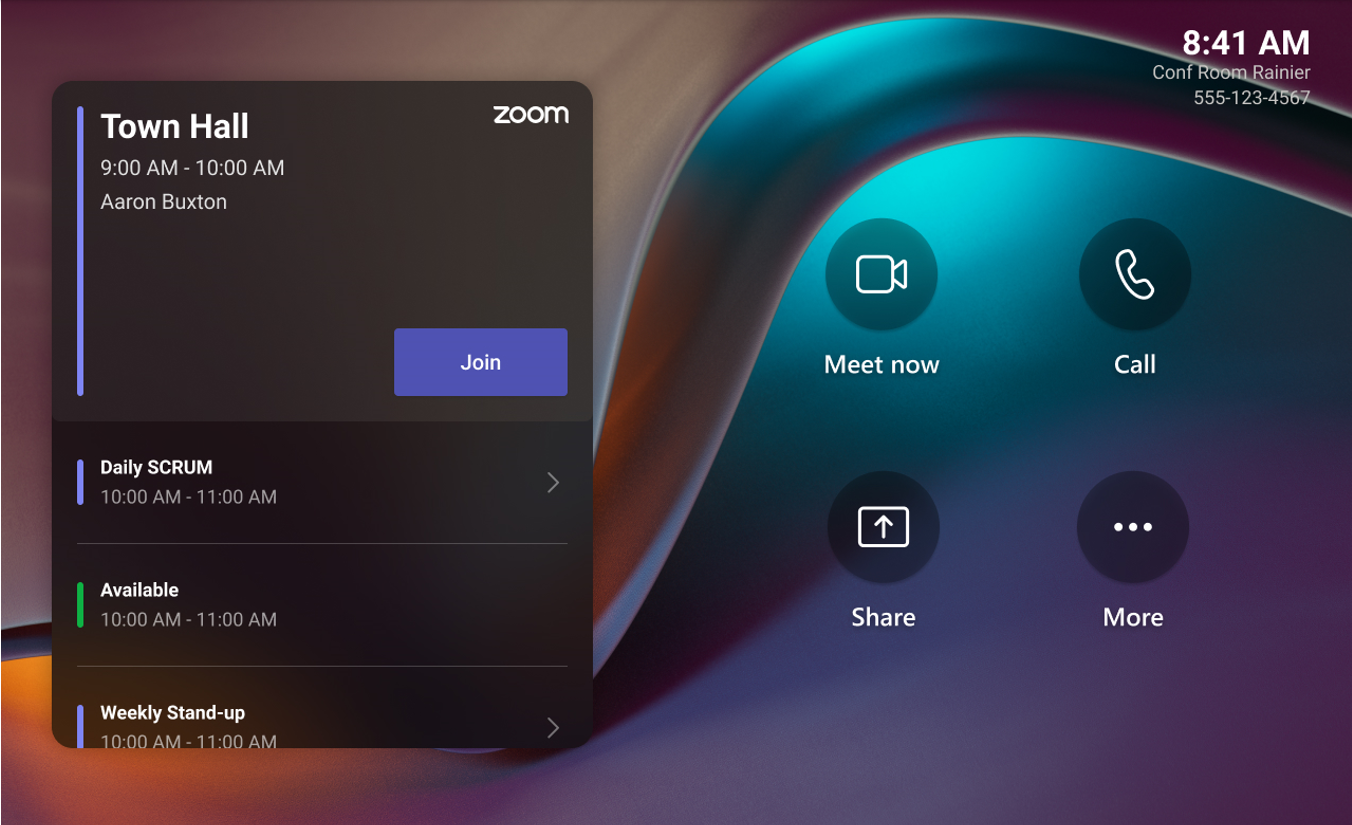 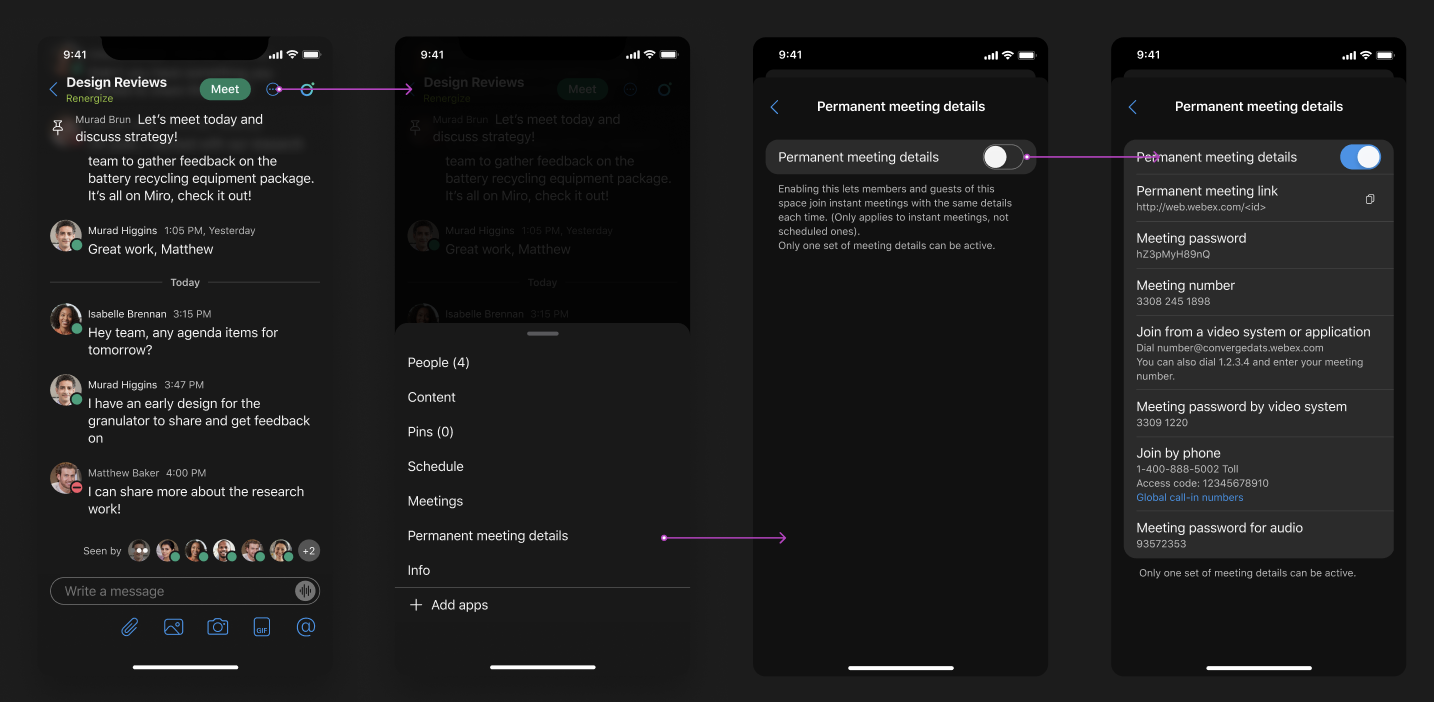 3
Faster meeting join experience - combine sign-in/join as guest and display name steps
Choose the correct audio device for meetings
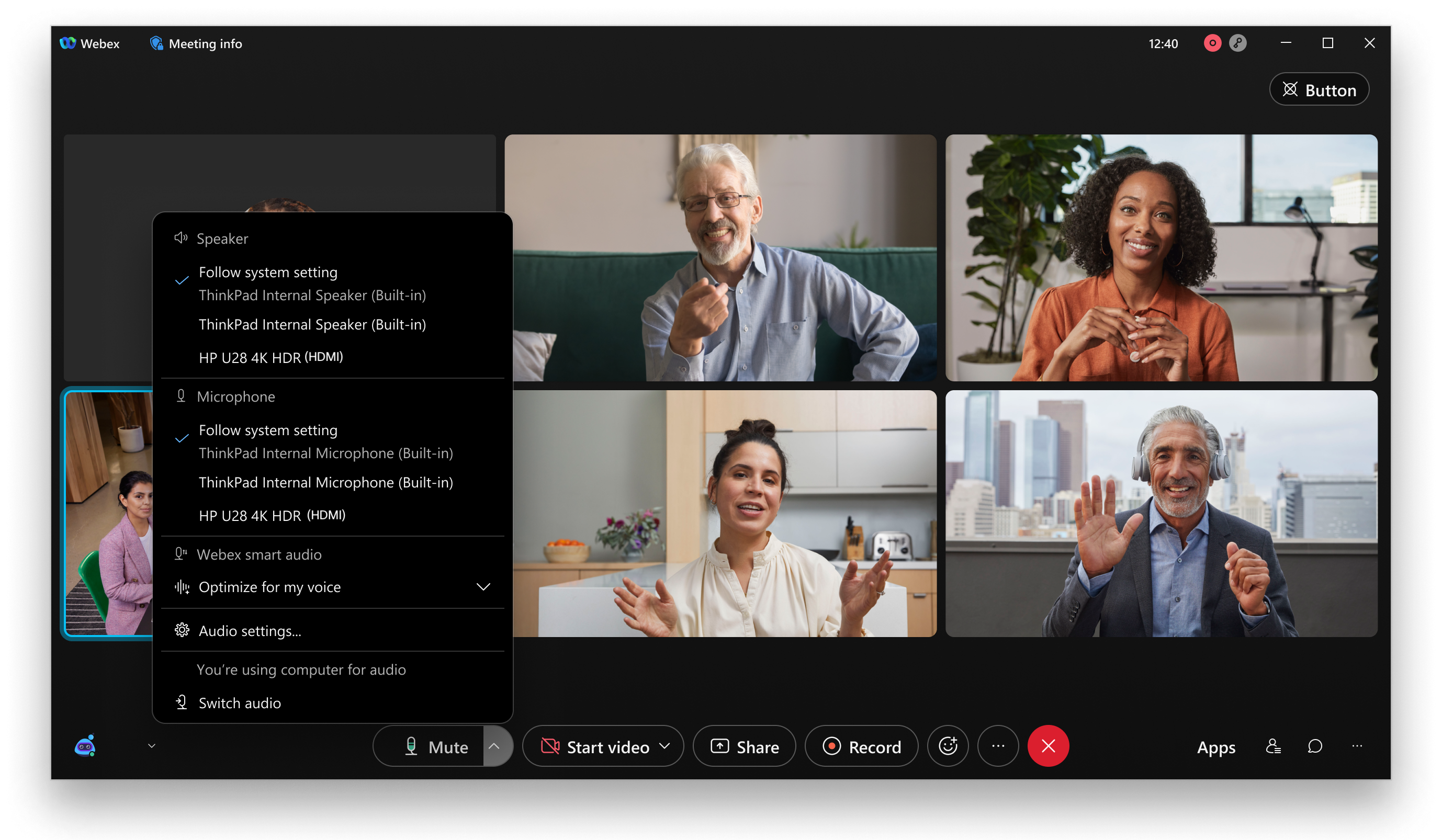 4
Grid view default for presenter in floating video window, along with self-view
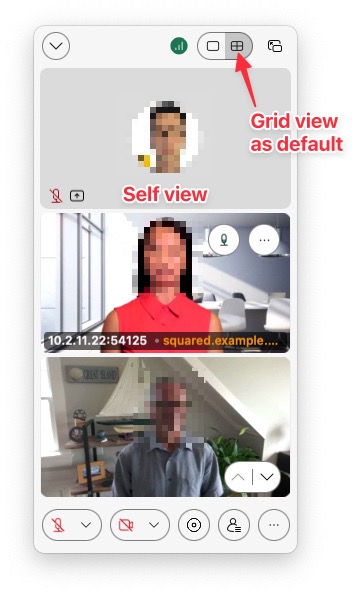 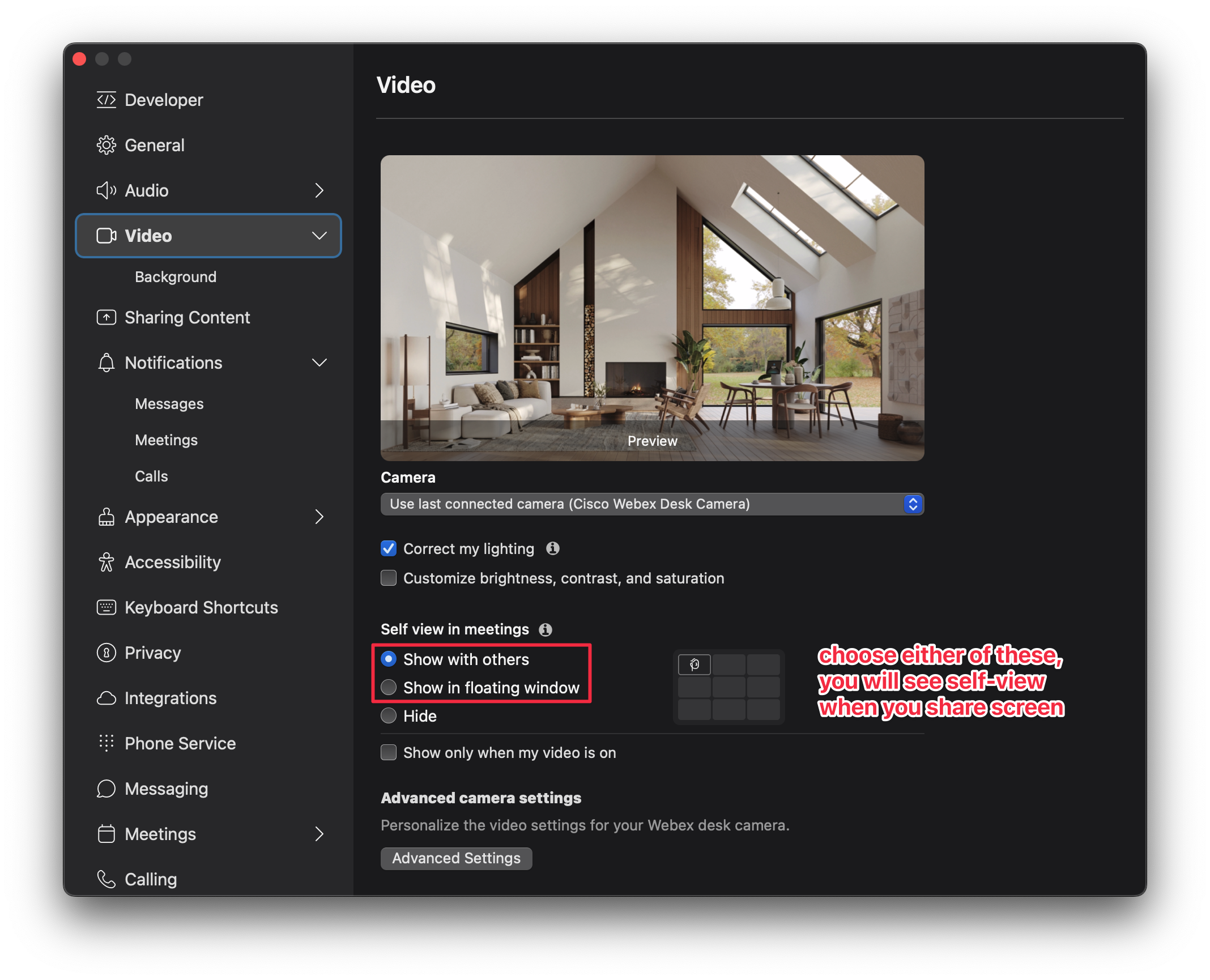 5
You can easily remove a space from a section
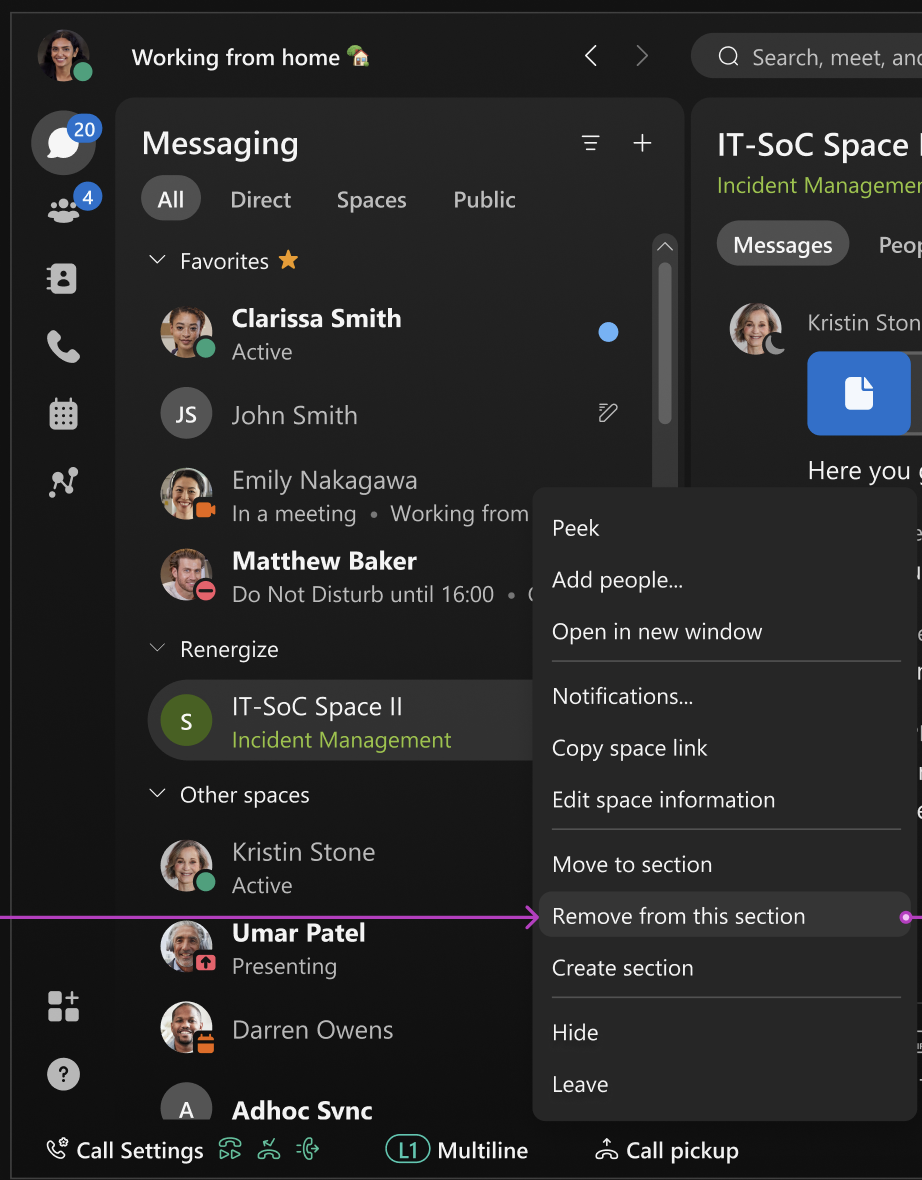 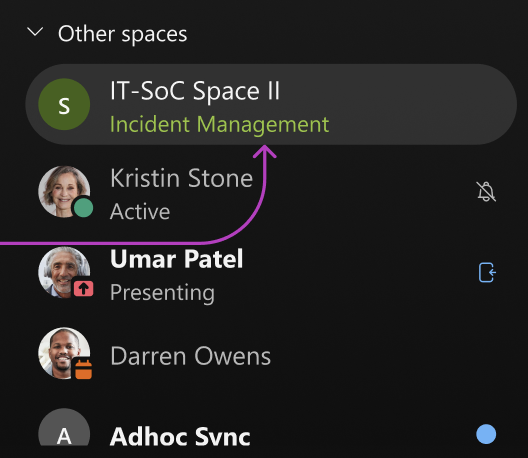 Right click on space
6
Troubleshooting data for users and devices joining external meetings
Webex App version report in Control Hub
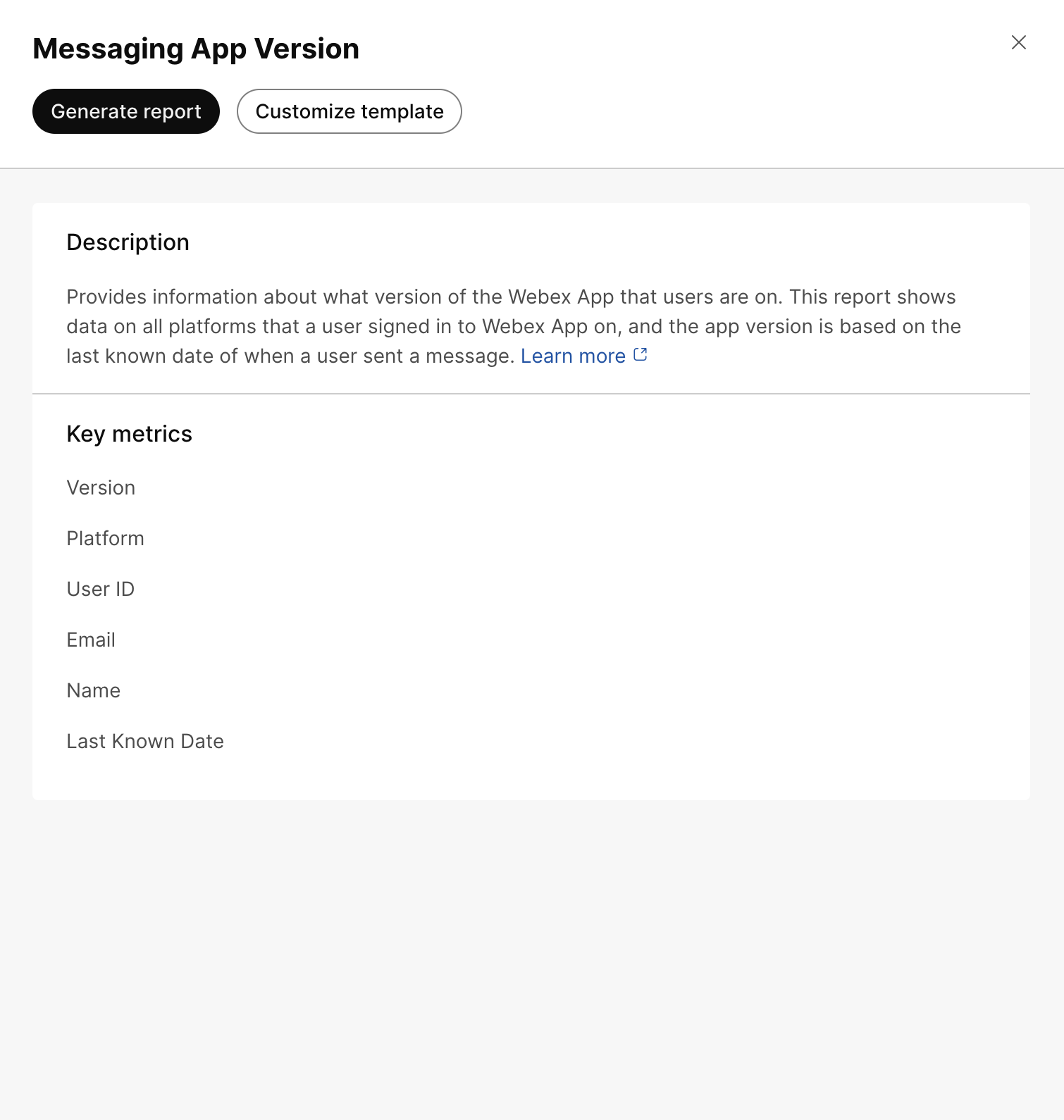 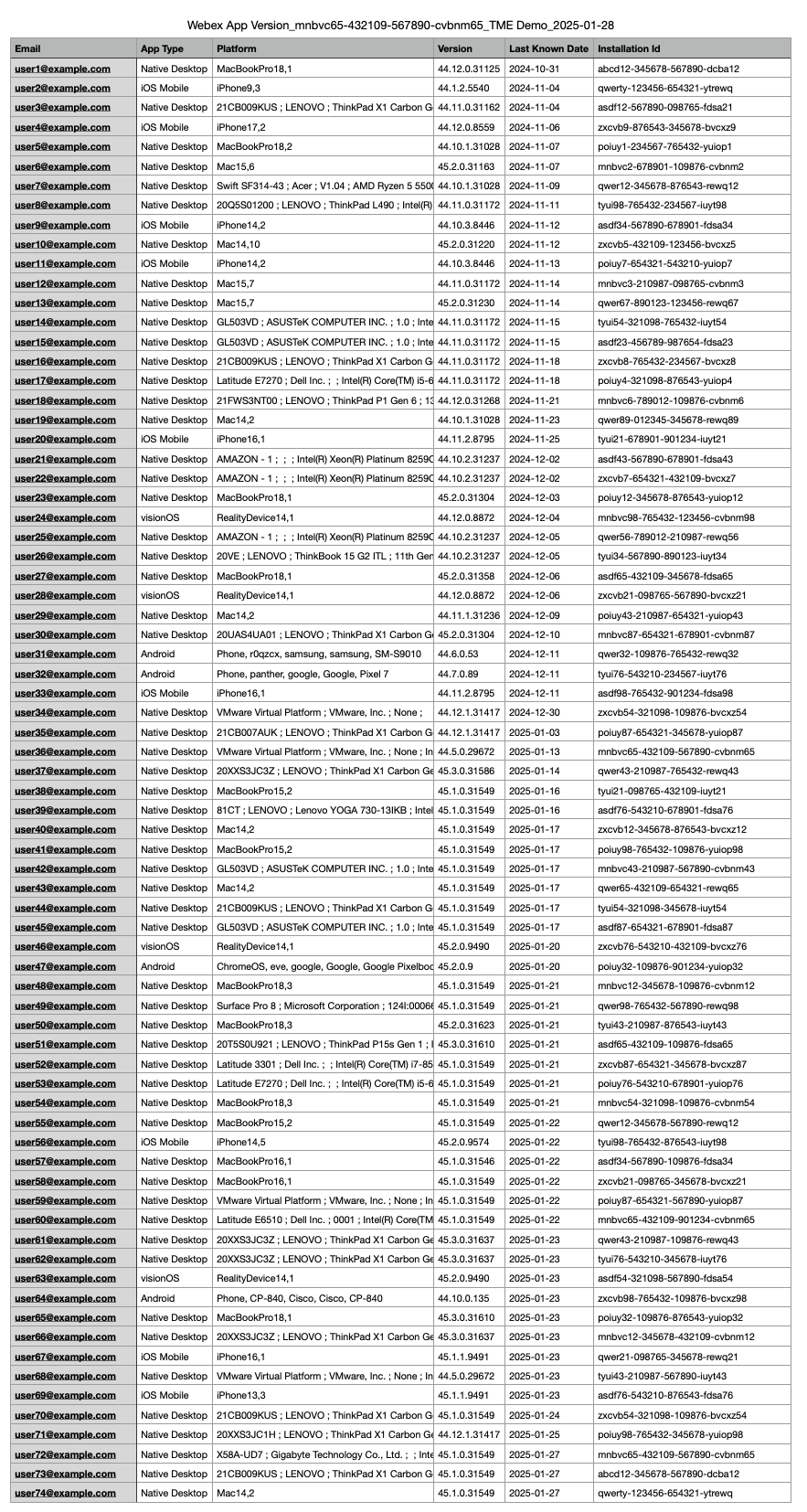 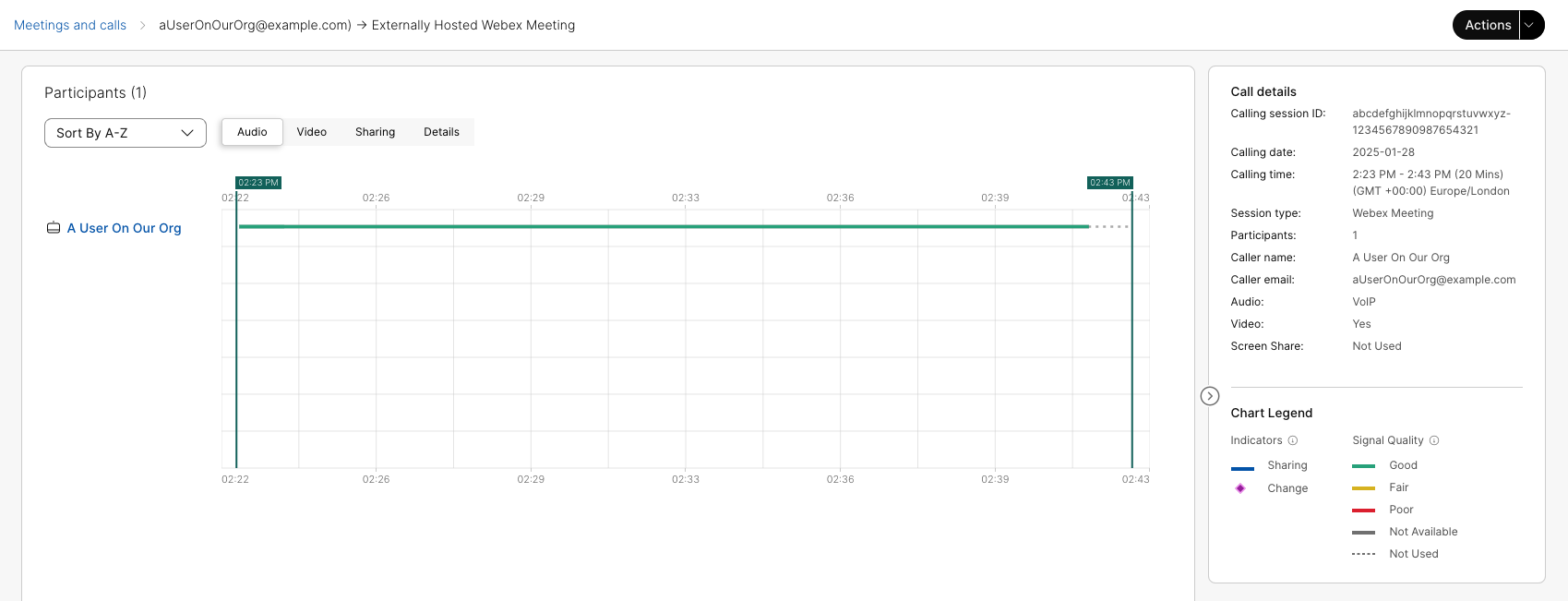 7
Workspace room usage report
Webhooks set up and usability enhancements
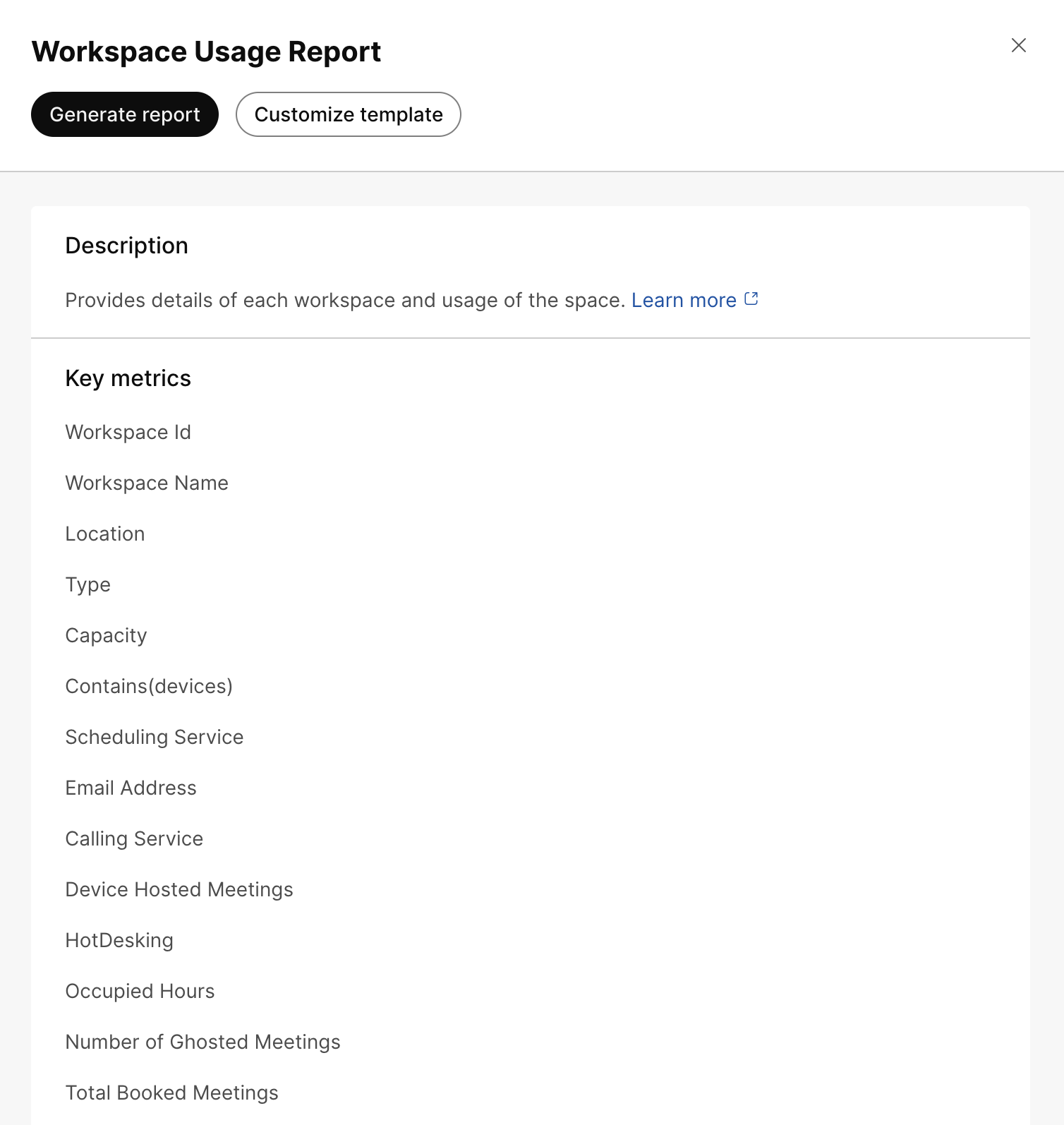 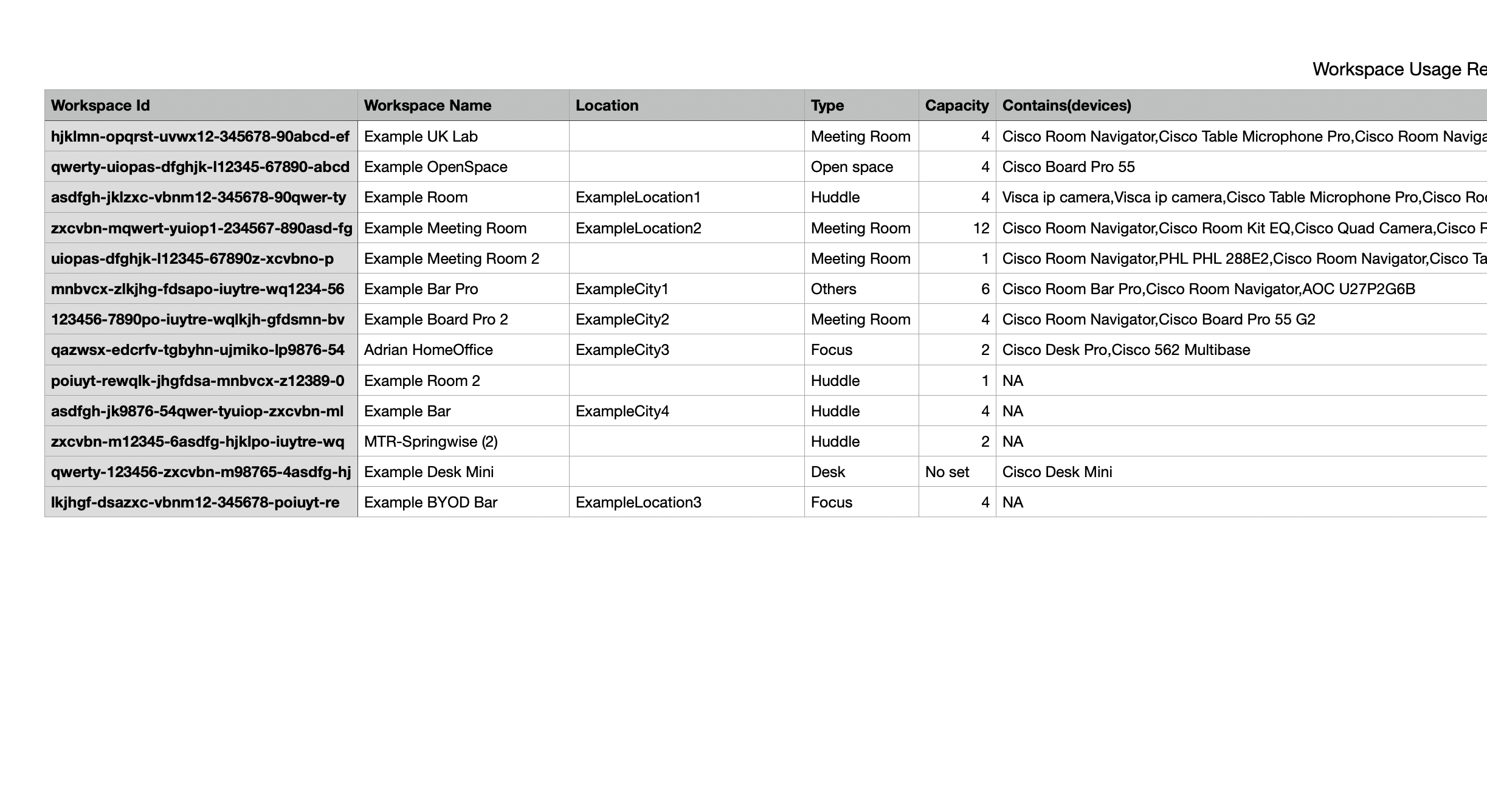 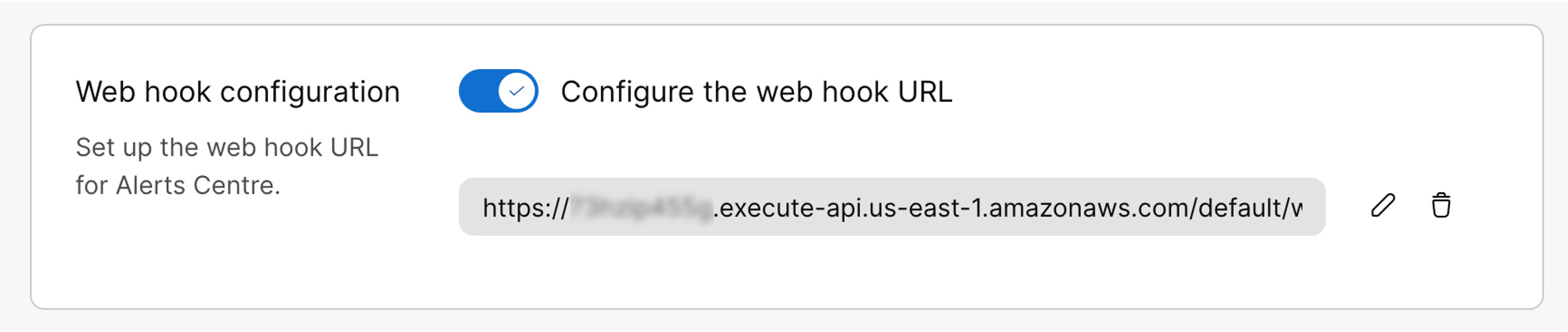 8
New CDR Fields
Allow Admins to view sync source in Control Hub UI
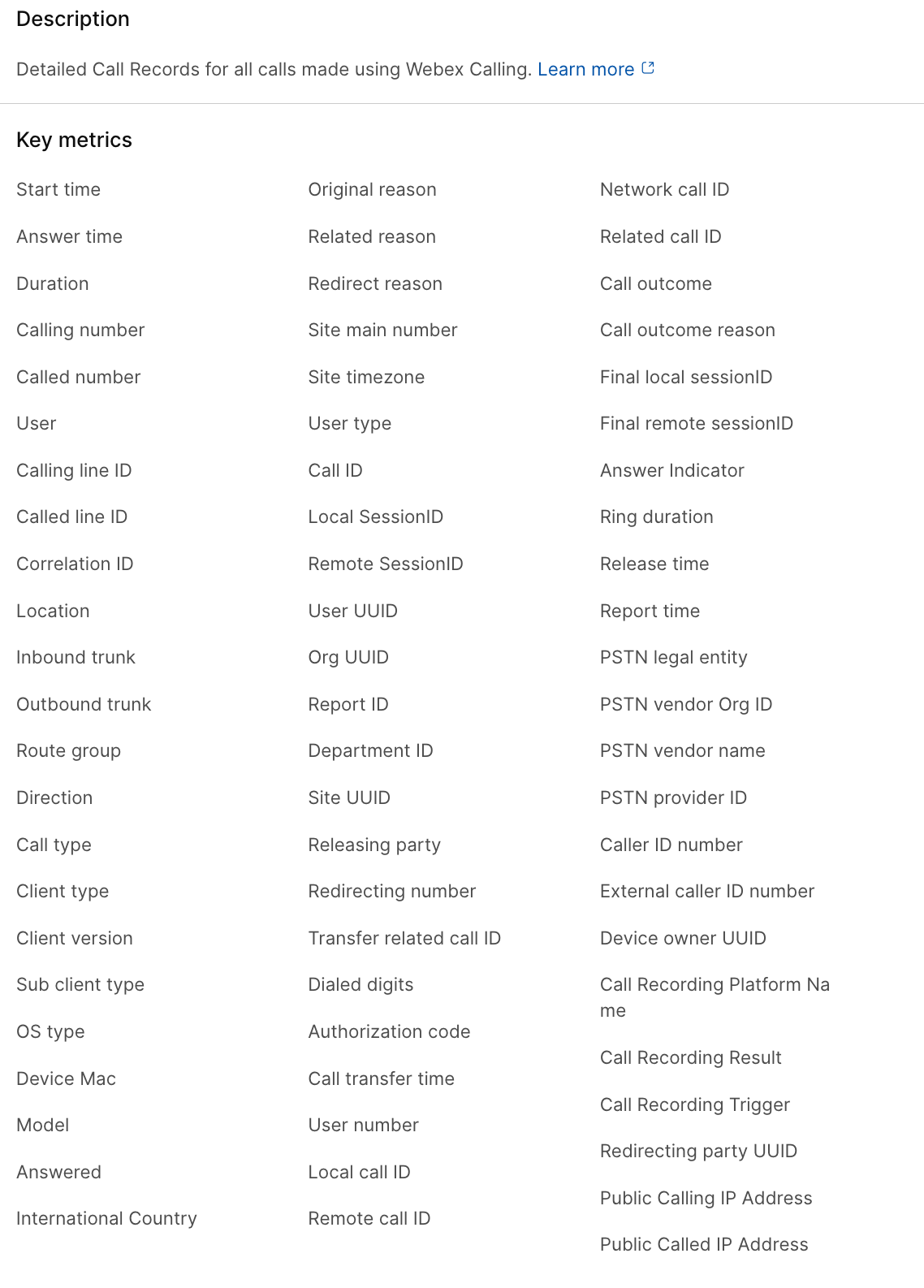 9
DECT - Admin access to DECT base station password
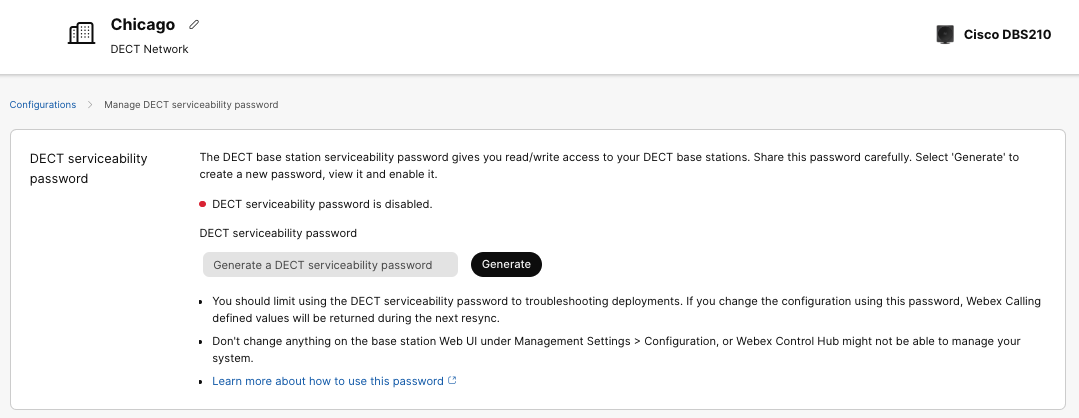 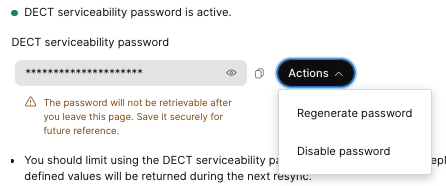 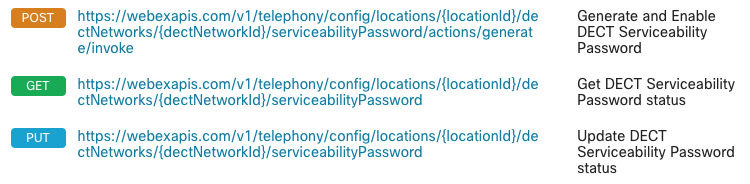 10
Get to know the Webex Beta Program
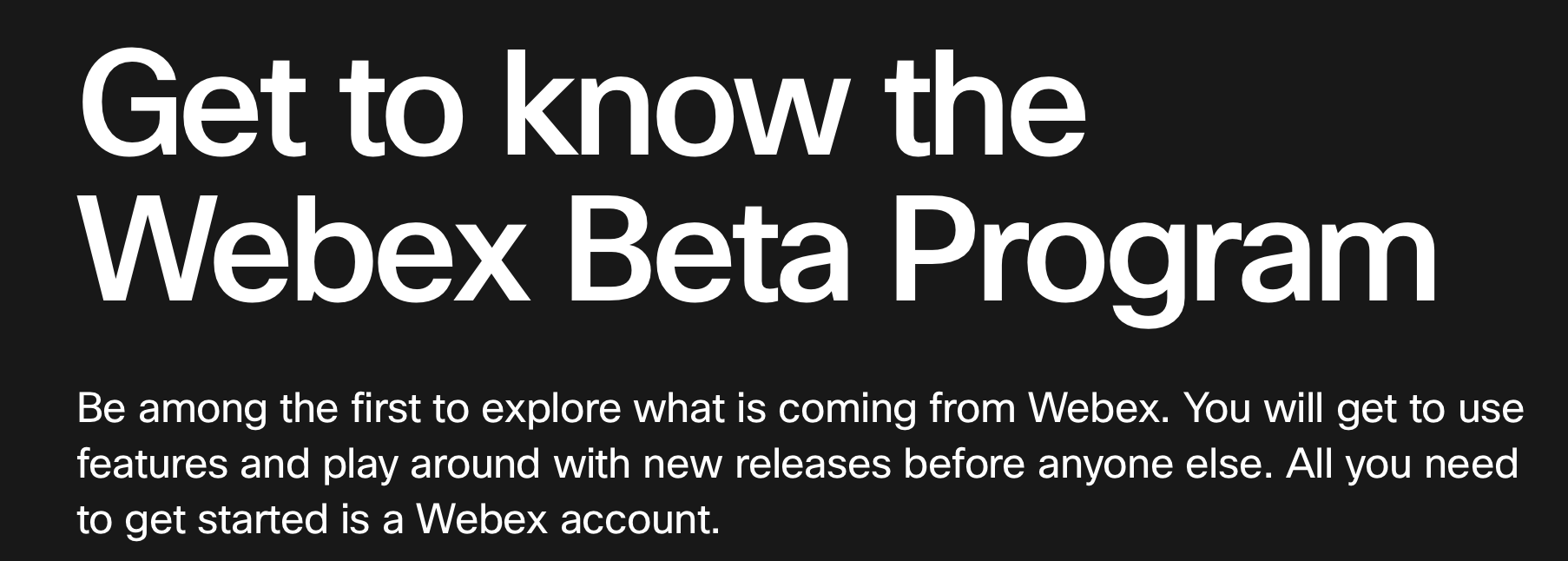 11